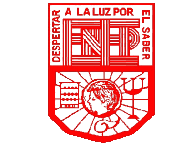 Escuela Normal de Educación Preescolar

Ciclo escolar 2022-2023


CURSO: ESTUDIO DEL MUNDO SOCIAL

Docente: Carlos Armando Balderas Valdés


 Unidad de aprendizaje II 

Las representaciones del mundo social. Construcción de explicaciones en la infancia


Emplea los medios tecnológicos y las fuentes de información científica disponibles 

para mantenerse actualizado respecto a los diversos campos de conocimiento que 

intervienen en su trabajo docente.

Usa los resultados de la investigación para profundizar en el conocimiento y los 

procesos de aprendizaje de sus alumnos.


Alumnas: 

María Fernanda Bazaldúa Sánchez

Karla Sarahi Marines Vazquez 

Daniela Martínez Carrillo

Teresa de Jesús Noriega Barrón

Gabriela Ximena Rosas Lopez


2° GRADO SECCIÓN B
Conocimiento y comprensión del mundo social del niño
a) EL CONOCIMIENTO DE SÍ MISMO Y DE LOS OTROS COMO INDIVIDUOS.
El niño construye su conocimiento a partir de la comprensión de él mismo como persona independiente.

El ambiente social y cultural actúan como filtro que mediatiza la percepción del mundo.
b) EL CONOCIMIENTO DE LAS RELACIONES SOCIALES ENTRE INDIVIDUOS
Es importante que en la escuela encuentre un ambiente donde las informaciones no solo son significativas en sí, sino que se vinculan unas con otras. 

El proceso de convertirse en adulto en una sociedad no es simplemente un dejarse llevar, el niño toma parte activa en ese proceso de socializarse y construirse a sí mismo como individuo y partícipe dentro del grupo social al que pertenece.
b) EL CONOCIMIENTO DE LAS RELACIONES SOCIALES ENTRE INDIVIDUOS
El primer problema atañe al conocimiento de los otros, en tanto que, a individuos, así como el conocimiento de nosotros mismos, en una tarea de psicólogo ingenuo que permite al individuo comprender a los otros como personas con una mente similar a la suya.
C) EL CONOCIMIENTO DE LAS RELACIONES Y FUNCIONAMIENTO DE LOS GRUPOS SOCIALES EXTENSOS
La conducta, los factores personales y los acontecimientos ambientales se determinan recíprocamente partiendo por tanto de una determinación recíproca entre persona-conducta-ambiente.
D) EL CONOCIMIENTO Y EL FUNCIONAMIENTO DE LAS INSTITUCIONES SOCIALES
El niño construye una representación de la organización social a partir de los elementos que le proporcionan los adultos, los medios de comunicación de masas, las conversaciones, las informaciones que recibe en la escuela y sus propias observaciones
E) EL CONOCIMIENTO MORAL Y EL DESARROLLO DE VALORES QUE SE LE ASOCIAN
• Las ideas de niños y adolescentes se construyen acerca de instituciones sociales como la familia, la escuela, el gobierno, la iglesia, entre otros. 
• Las normas y valores prescriben lo que es deseable y lo que no lo es desde el punto de vista social, constituyéndose en reguladores de la conducta. 
• Su adquisición comienza tempranamente de una forma bastante pasiva, mediante la enseñanza explícita y la imitación.